Owl Explore
Shihao Fei, Nicholas Gormley, Thomas Murphy, Ryan Tempestini
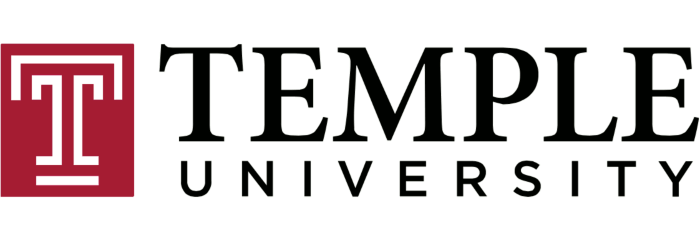 Designed a potential solution
User interaction
Information resolution
What we got?
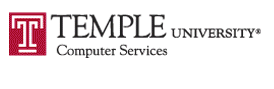 Cloud Server
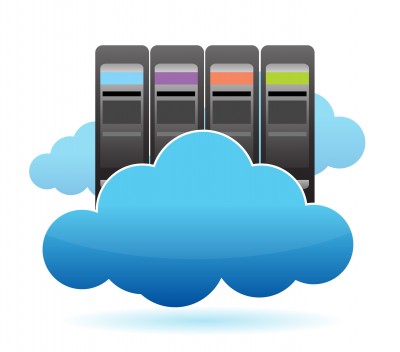 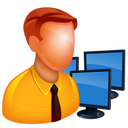 Our logic
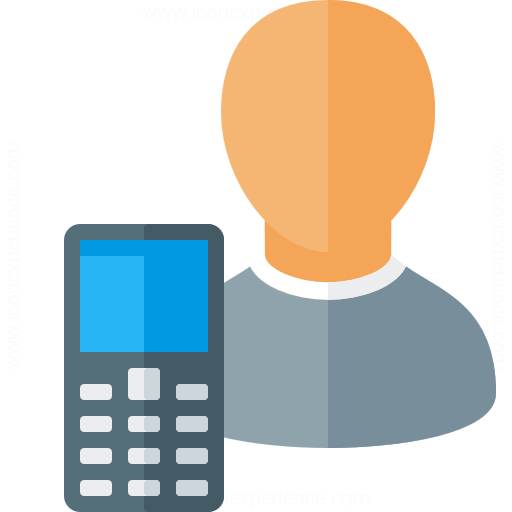 User
Admin
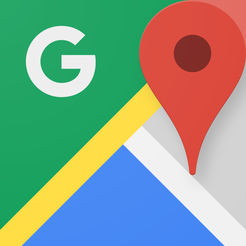 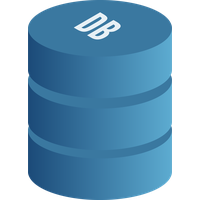 Database
Google Maps
Existing Resources
Prototype 
Scenario
Solution draft
What we gonna do?
Project Manager: Ryan Tempestini
Business Analyst: Thomas Murphy
Business Analyst: Shihao Fei-Prototype
Developer: Nicholas Gormley-Prototype
Role